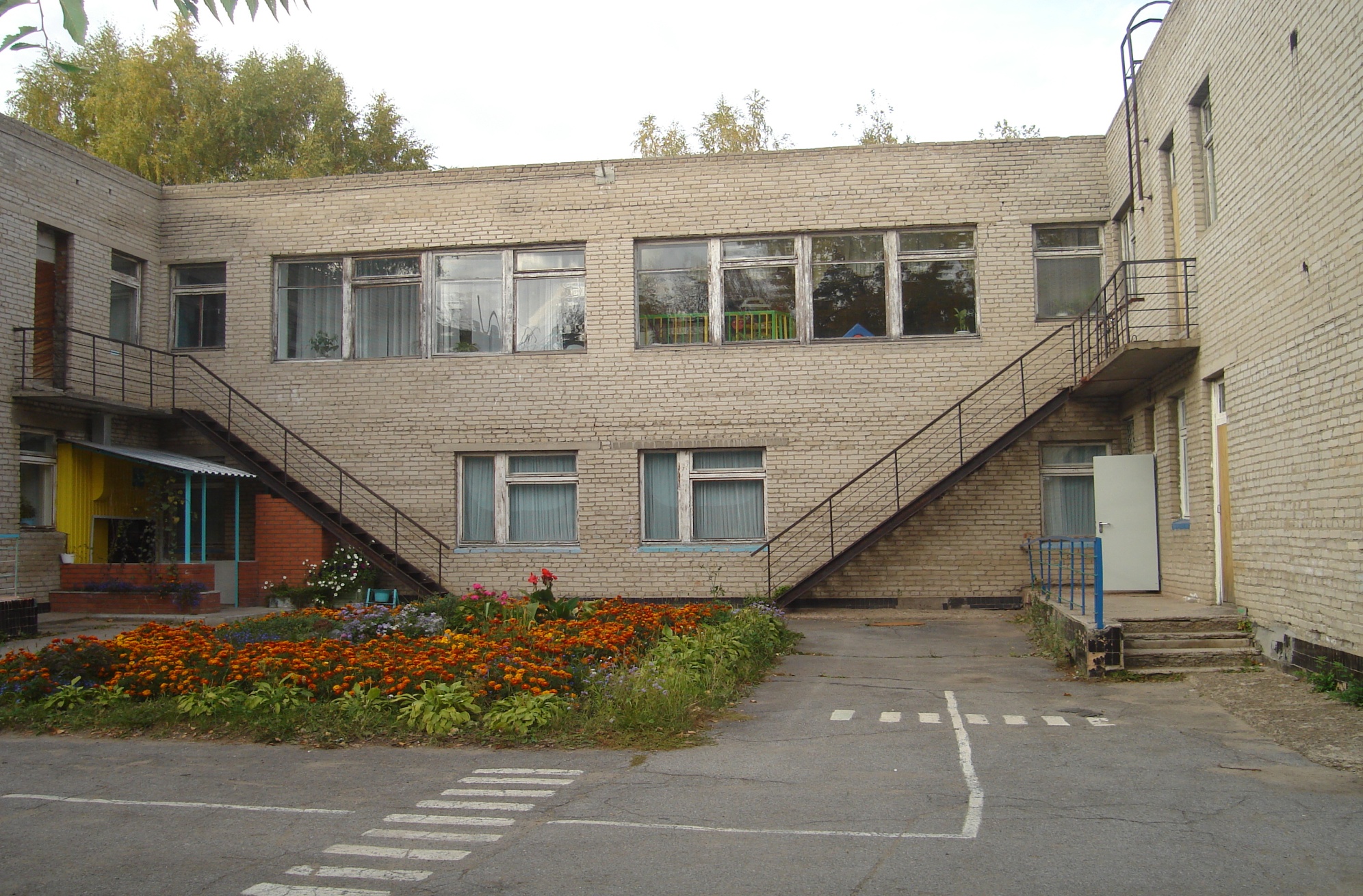 Управление образованием администрации Кировского района г. Новосибирска МКДОУ г.Новосибирска «Детский сад № 195 комбинированного вида»
Речевое развитие дошкольников посредством проектного метода
Должность –воспитатель первойквалификационной категорииСтаж педагогической деятельности -      20 лет
Яловенко 
Татьяна Анатольевна
Целевые ориентиры на тапе                 завершения дошкольного                  образования:
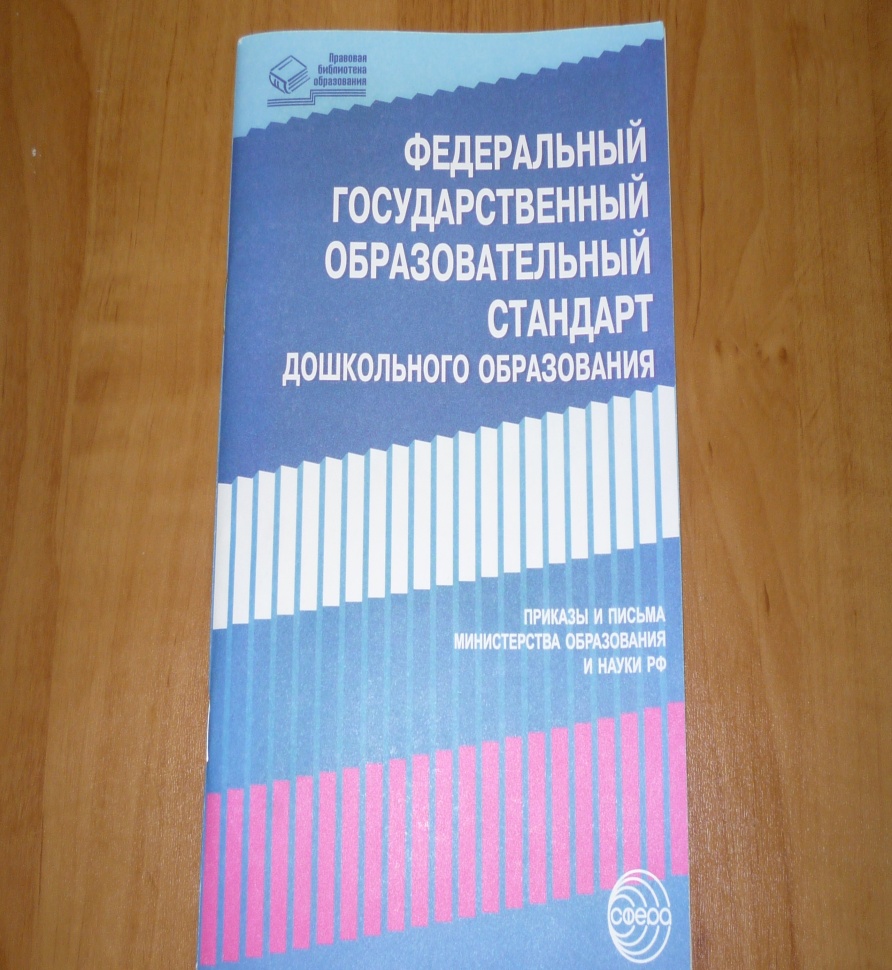 - Ребенок достаточно хорошо владеет устной речью, может выражать свои мысли и желания, может использовать речь для выражения своих мыслей, чувств и желаний, построения речевого высказывания в ситуации общения, может выделять звуки в словах, у ребенка складываются предпосылки грамотности
  глава IV  пункт 4.6
Общение с книгой — 
 высшая и  незаменимая форма
 интеллектуального развития человека.
                                                                                                          
                                      Твардовский А.Т.
Люди перестают мыслить, когда         	перестают читать.                                                                   Д.Дидро
Учите ребенка облекать свои мысли в наилучшую форму. Идеальными образцами такой формы служат художественные произведения, как народные, так и авторские.
                                        К.Д.Ушинский
Проектная деятельность в ДОУ – это способ организации педагогического процесса, основанный на сотрудничестве педагога и воспитанника, взаимодействии с окружающей средой, поэтапная практическая деятельность по достижению поставленной цели
Дети:
Развивать интерес к художественной литературе, совершенствовать навык слушания художественных произведений.
Формировать умение высказывать своё отношение к прочитанному, к поступкам. Воспитывать способность воспринимать красоту художественного произведения; любви к прекрасному, доброму, справедливому.
Продолжать знакомить с жанровыми особенностями сказок, рассказов, стихотворений.
Продолжать формировать навык выразительного чтения стихов.
Совершенствовать навык пересказа, развивать связную речь.
Родители:	
 
  Формировать детско-родительские отношения за счет культуры домашнего чтения. 
 Повышать педагогическую культуру родителей.
Расширять поле активного общения с семьёй через совместную деятельность.
Содействовать развитию отношений между семьями воспитанников. 
 Повысить активность участия в совместных проектах.
Педагоги:
Повышение педагогической компетентности в области методики приобщения дошкольников к художественной литературе
Внедрение новых форм организации детской деятельности на основе ФГОС.
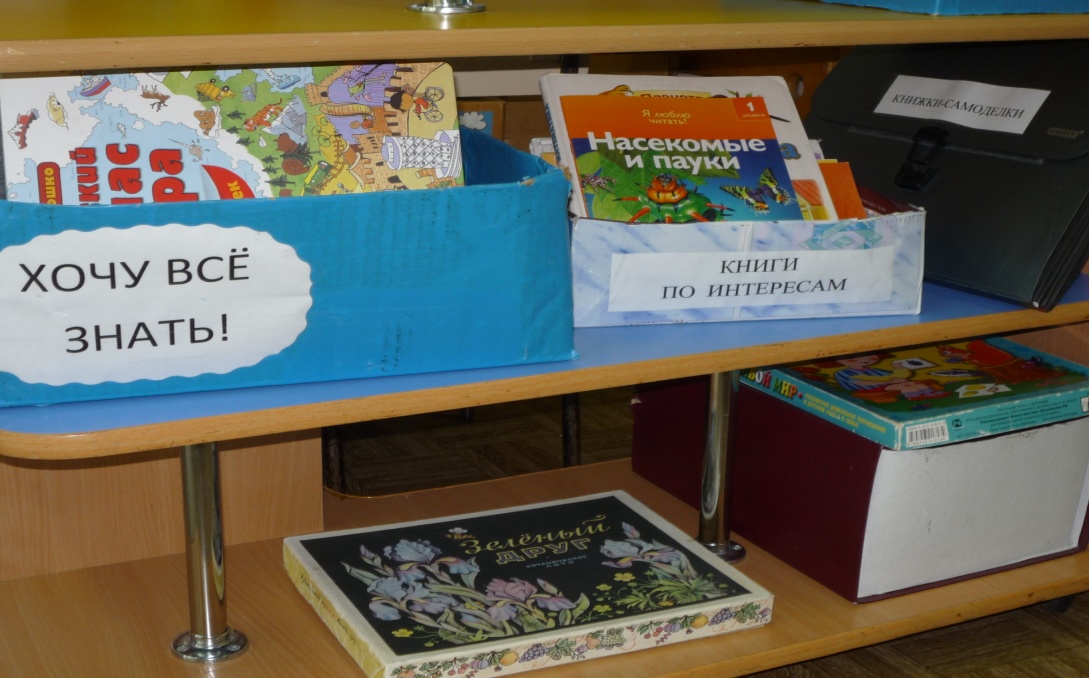 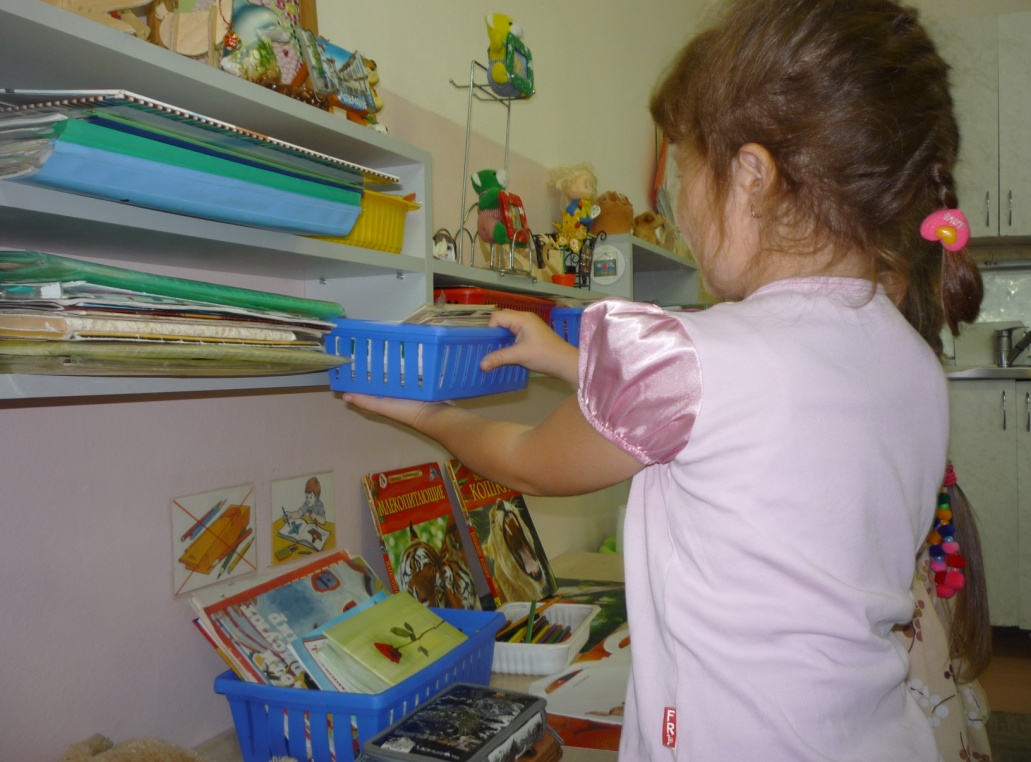 Требования к развивающей       предметно —пространственной среде
Развивающая предметно – пространственная среда должна быть содержательной – насыщенной, трансформируемой, полифункциональной, вариативной, доступной и безопасной.
            глава III пункт 3.3.4.
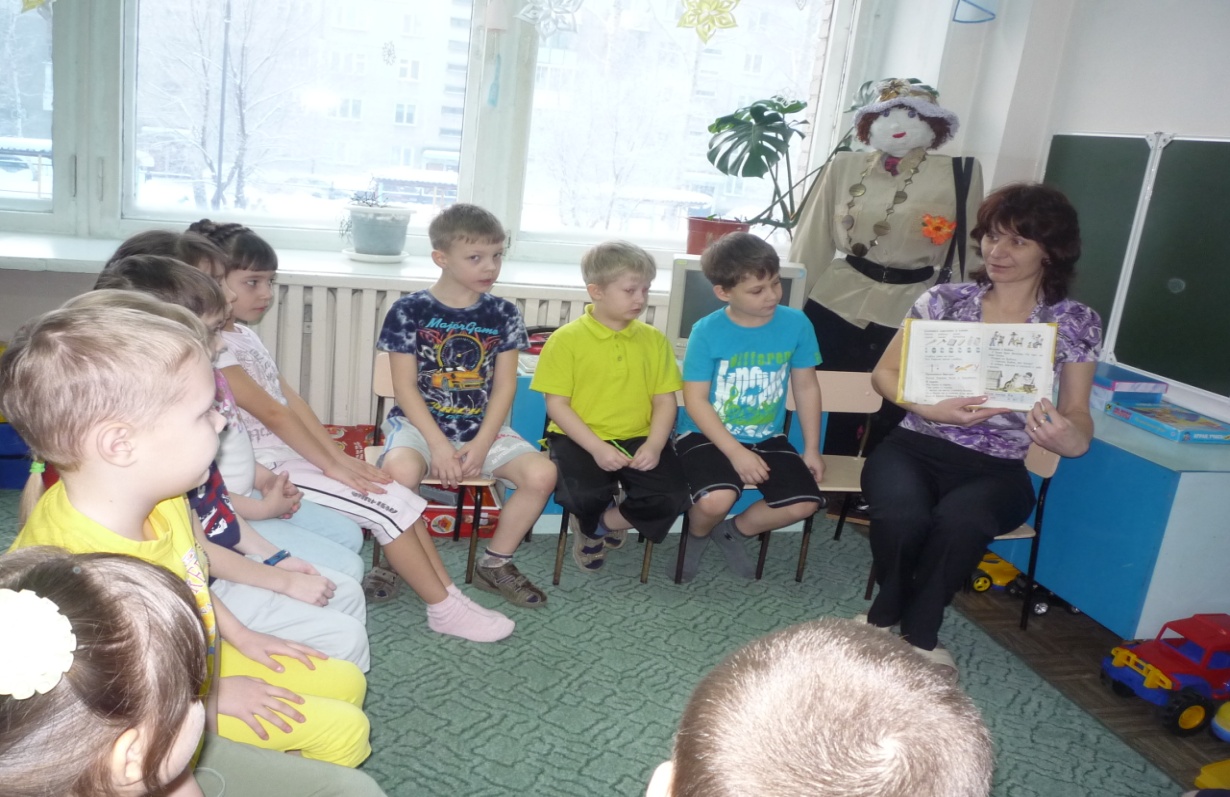 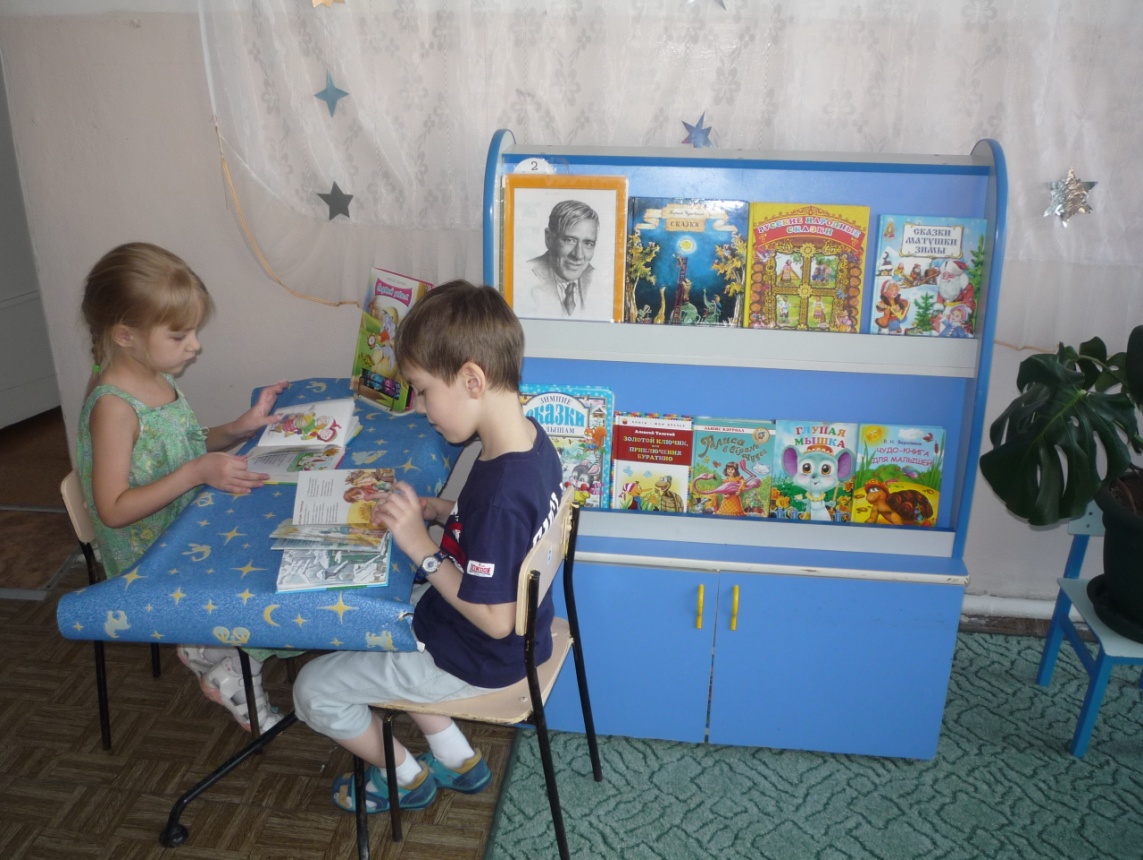 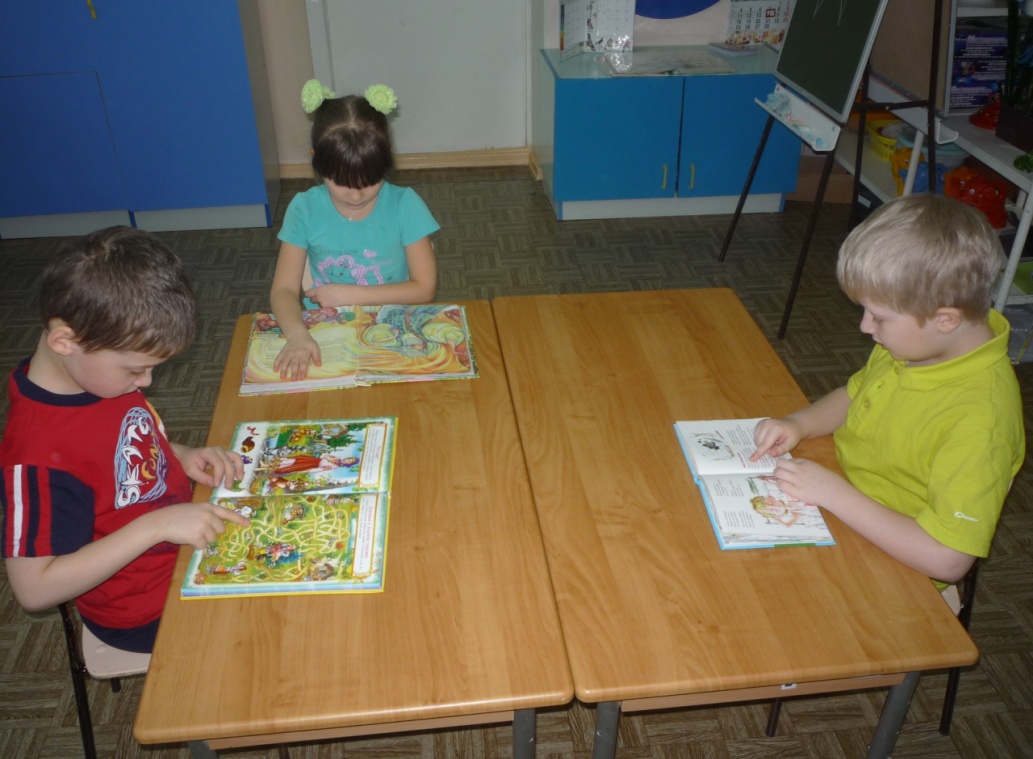 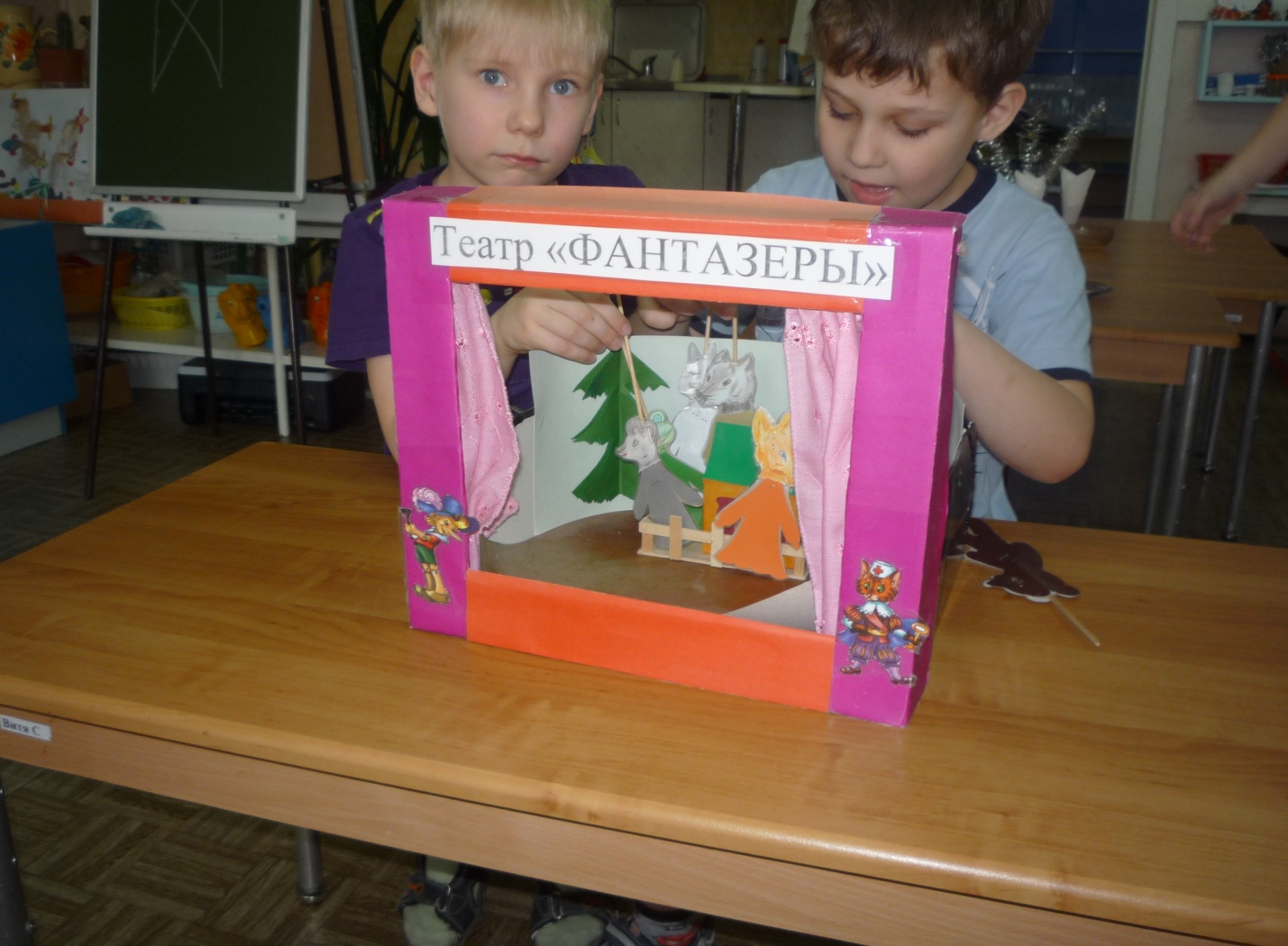 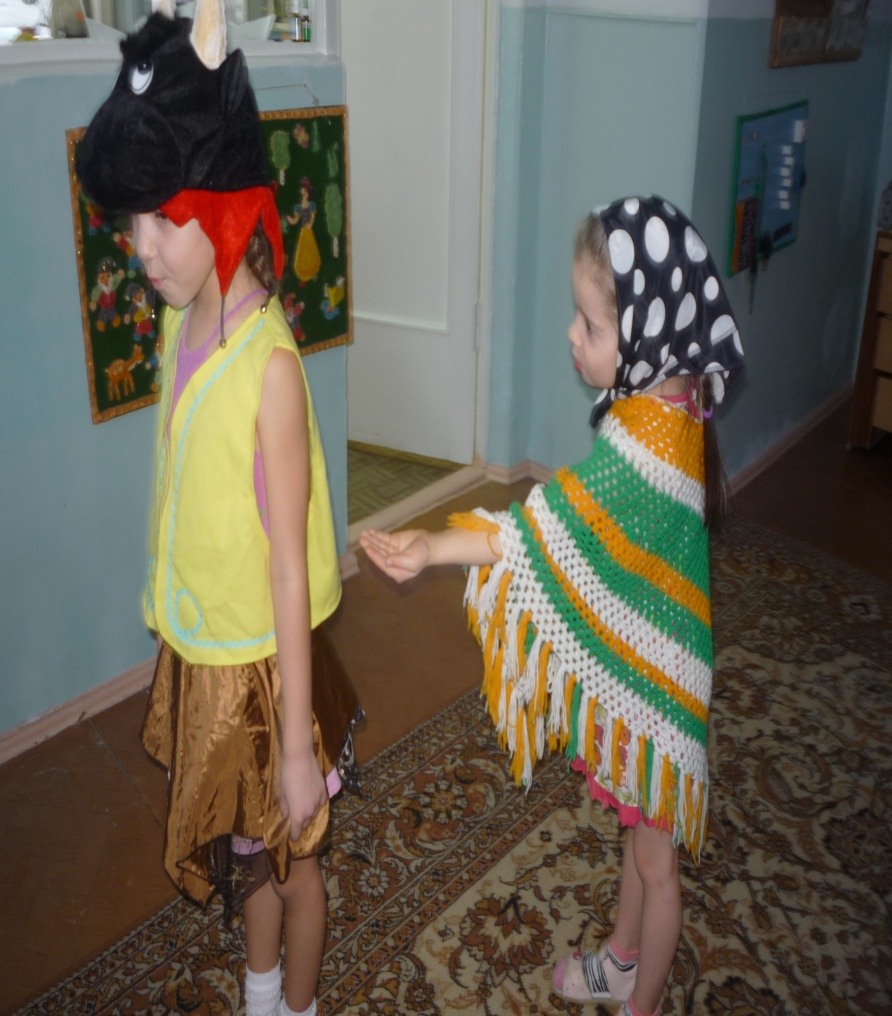 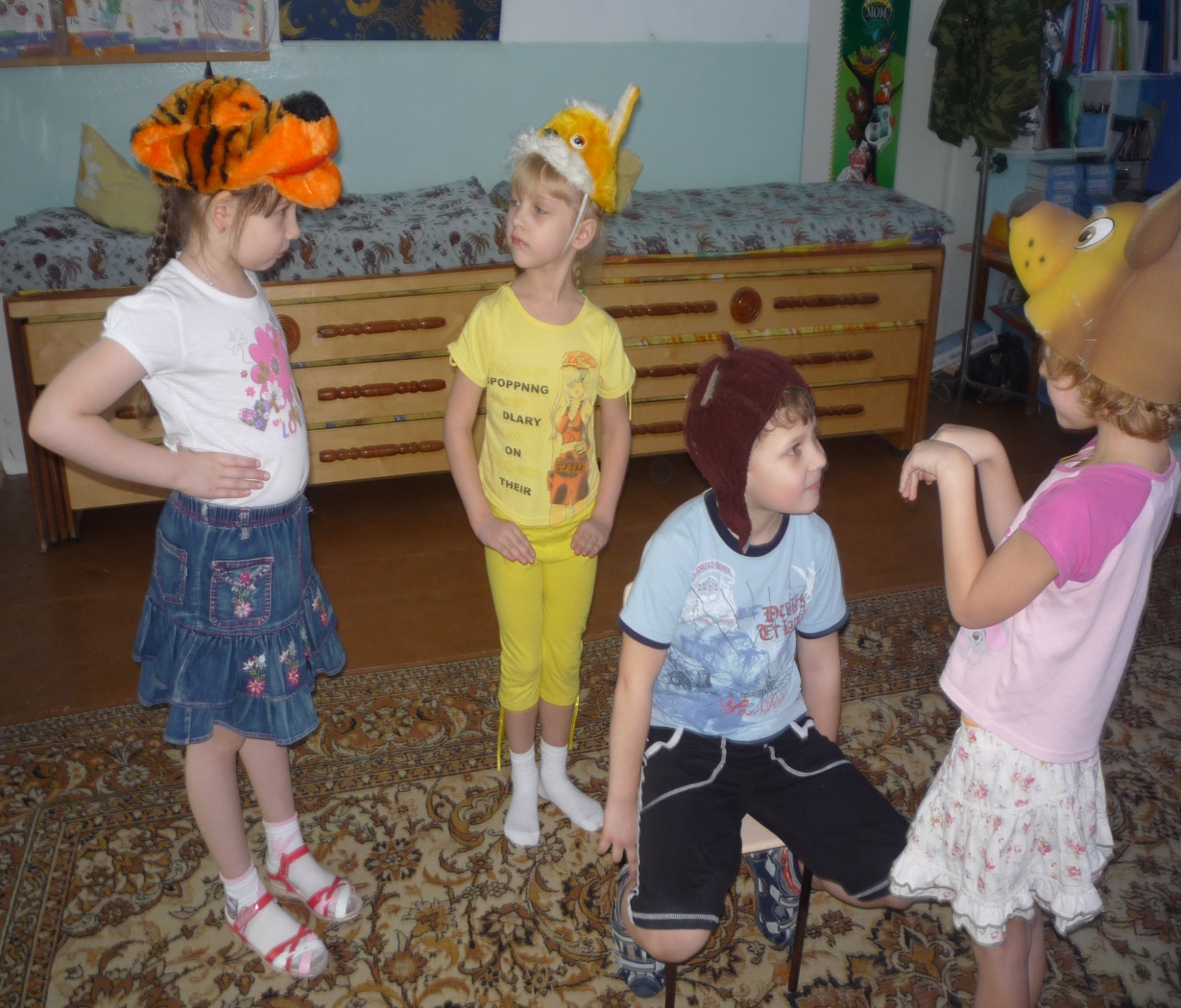 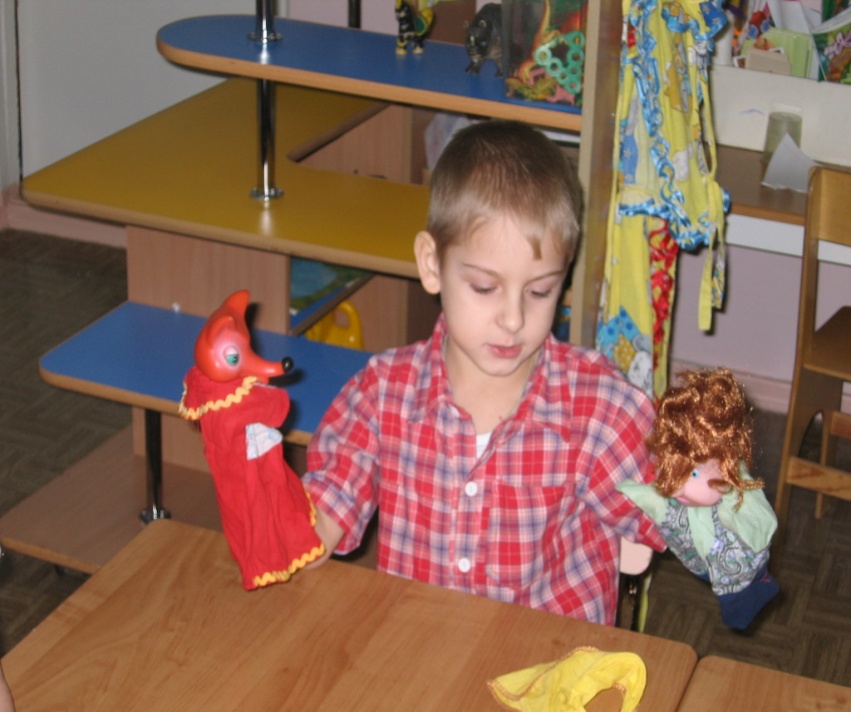 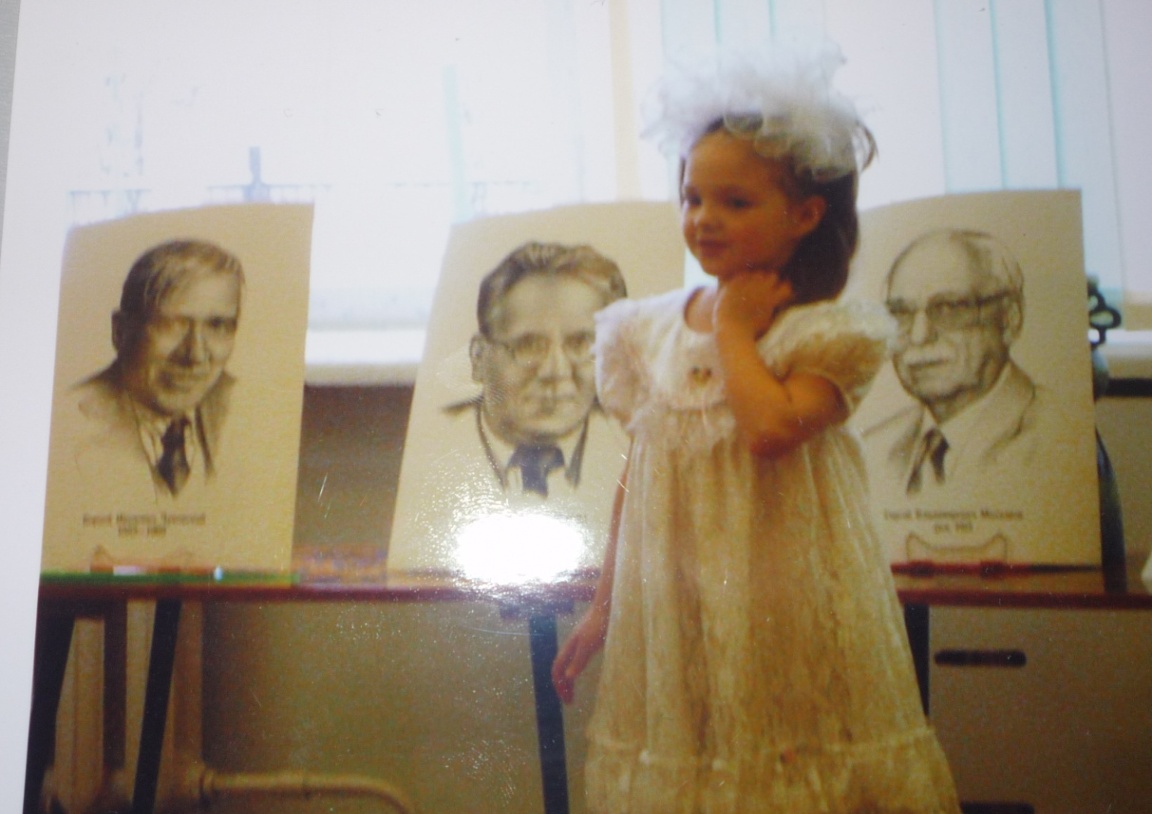 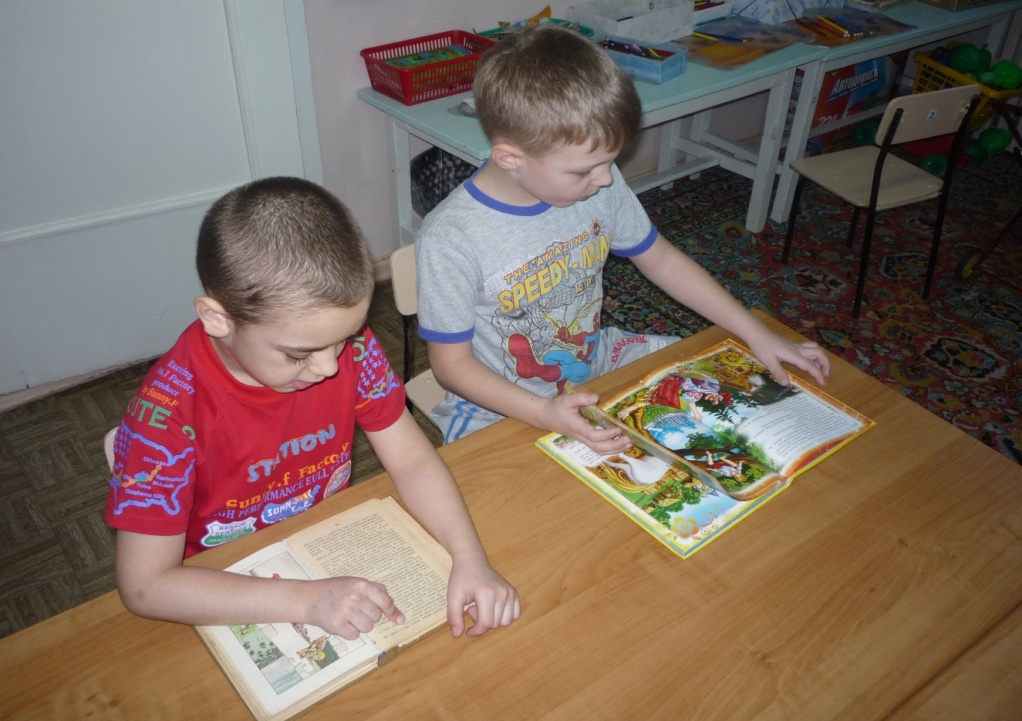 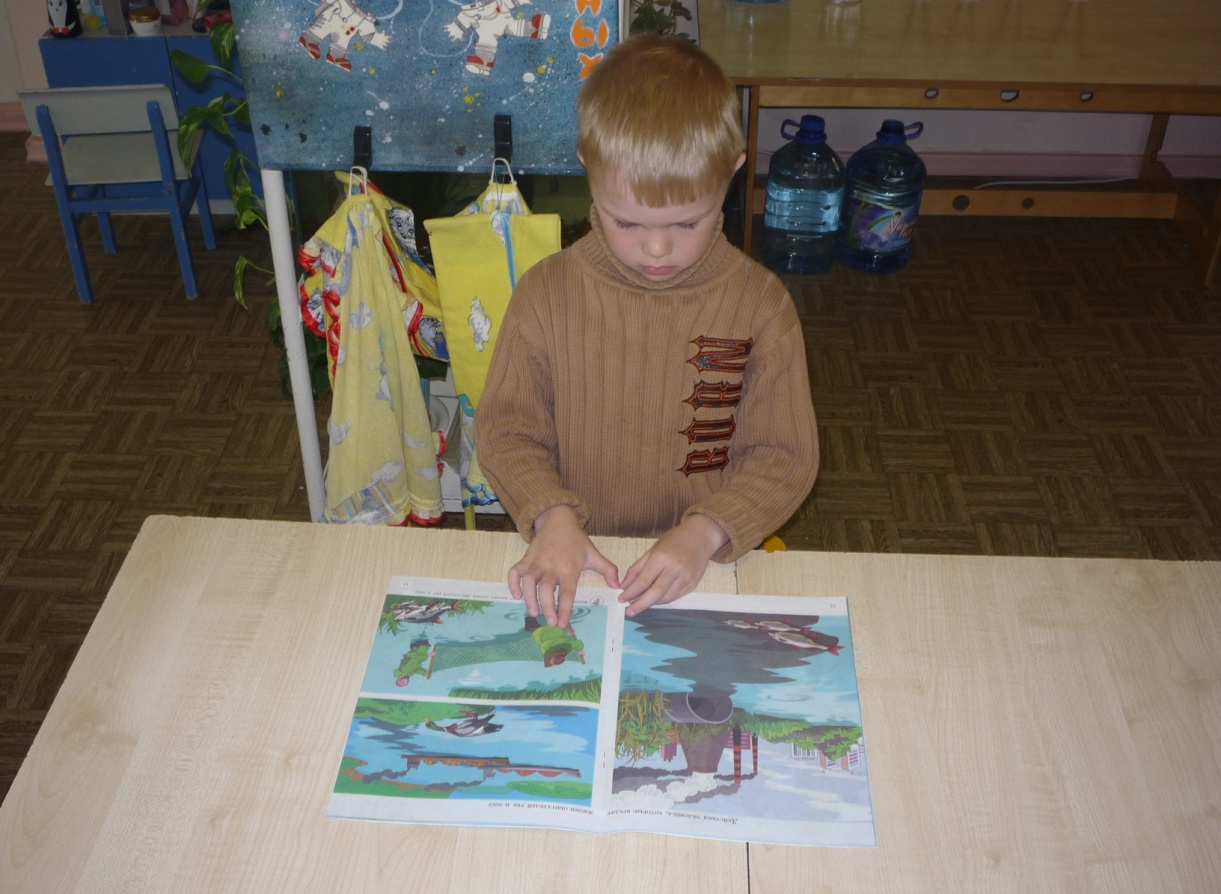 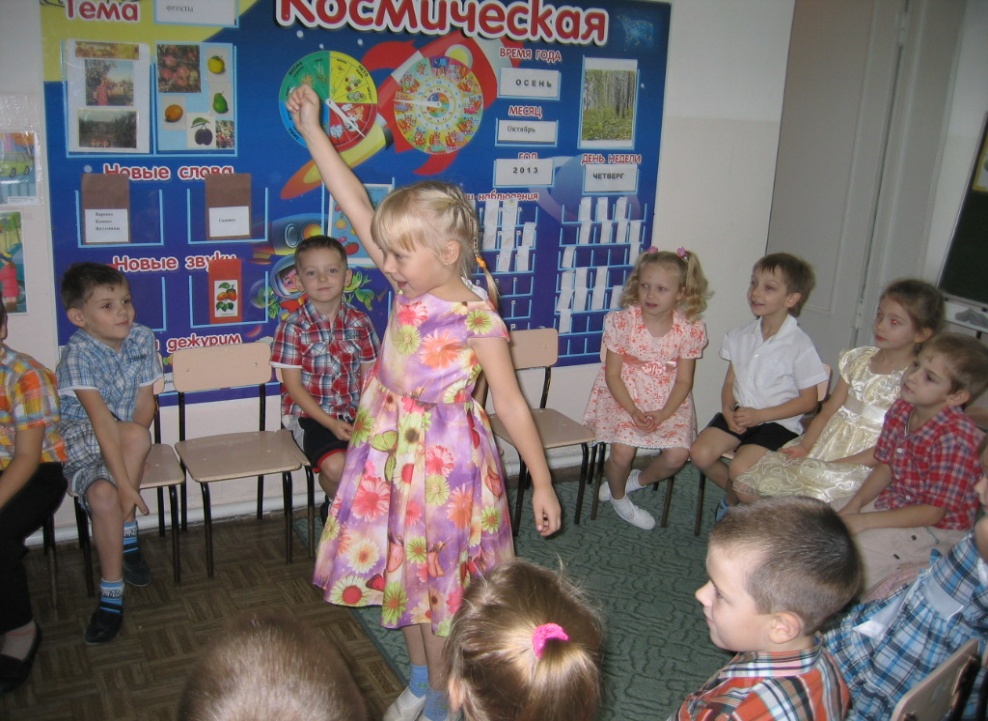 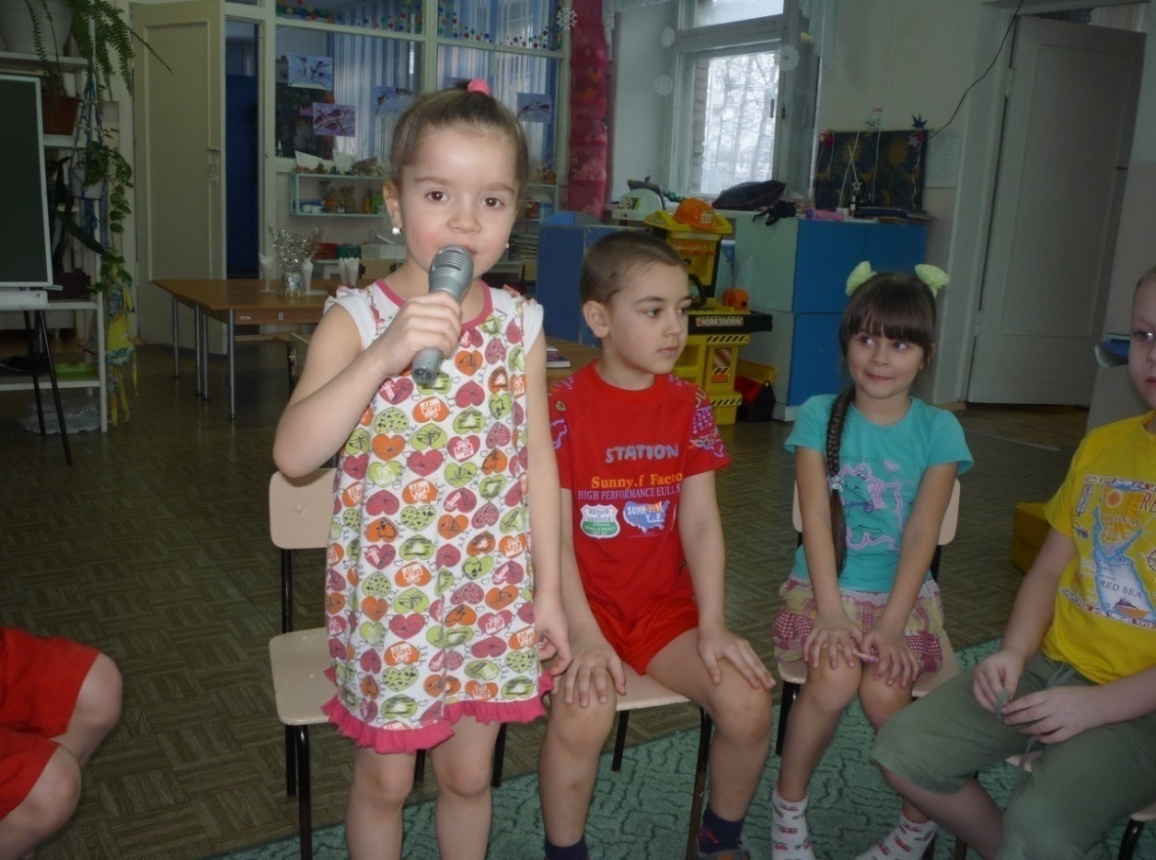 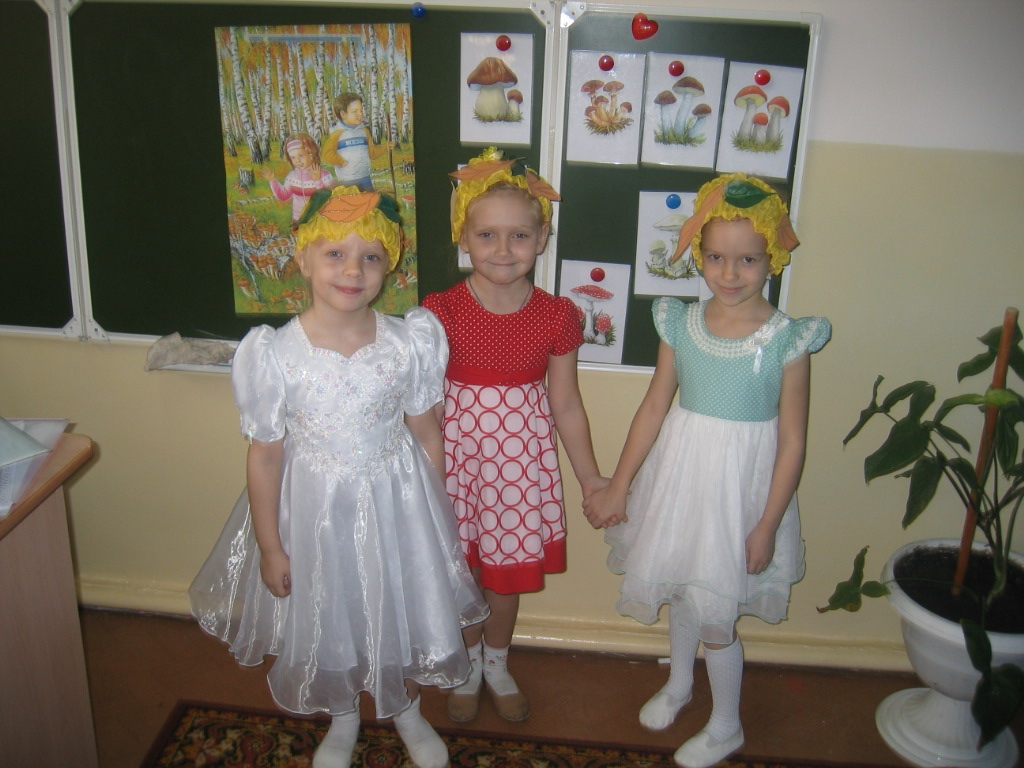 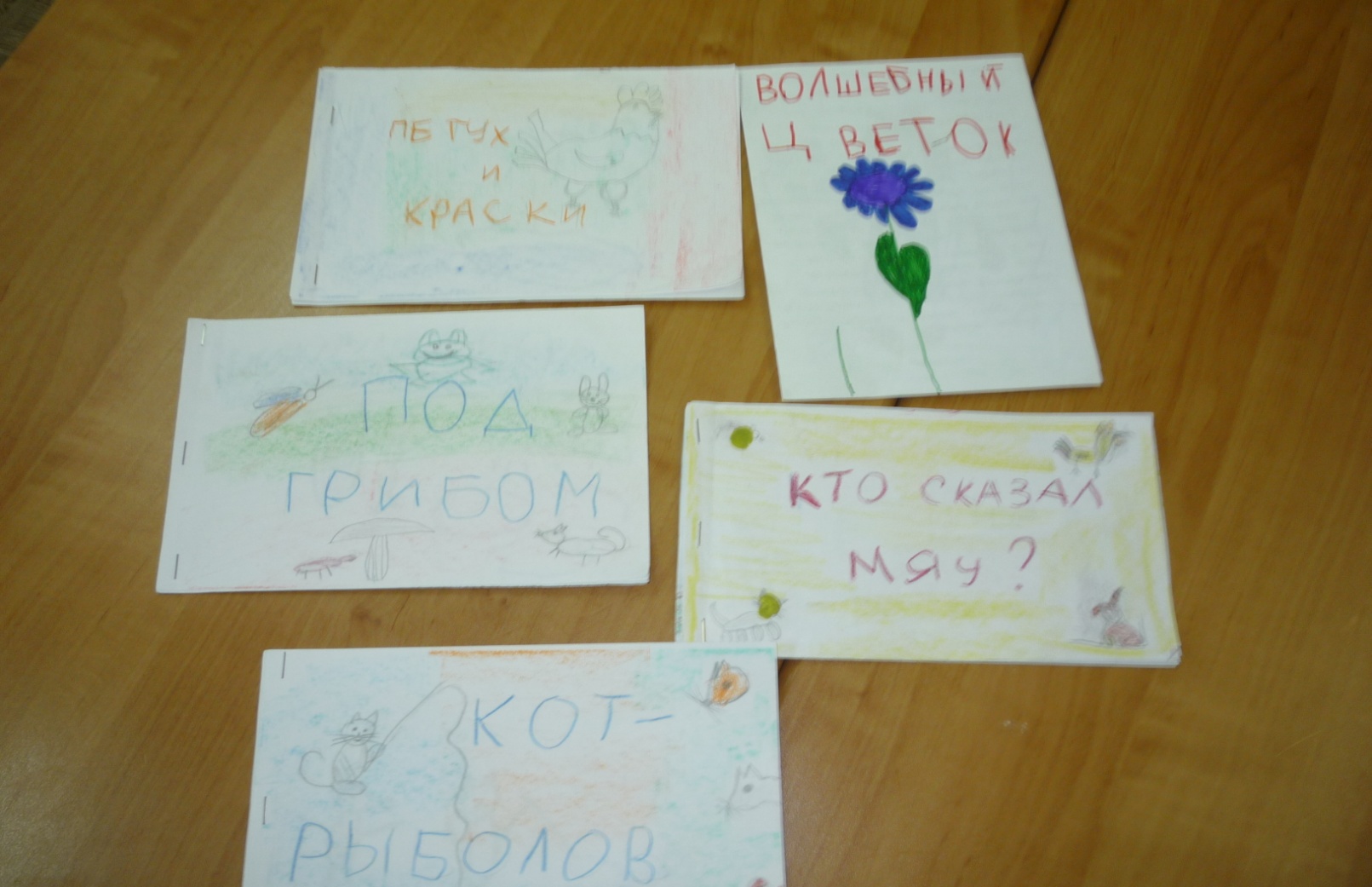 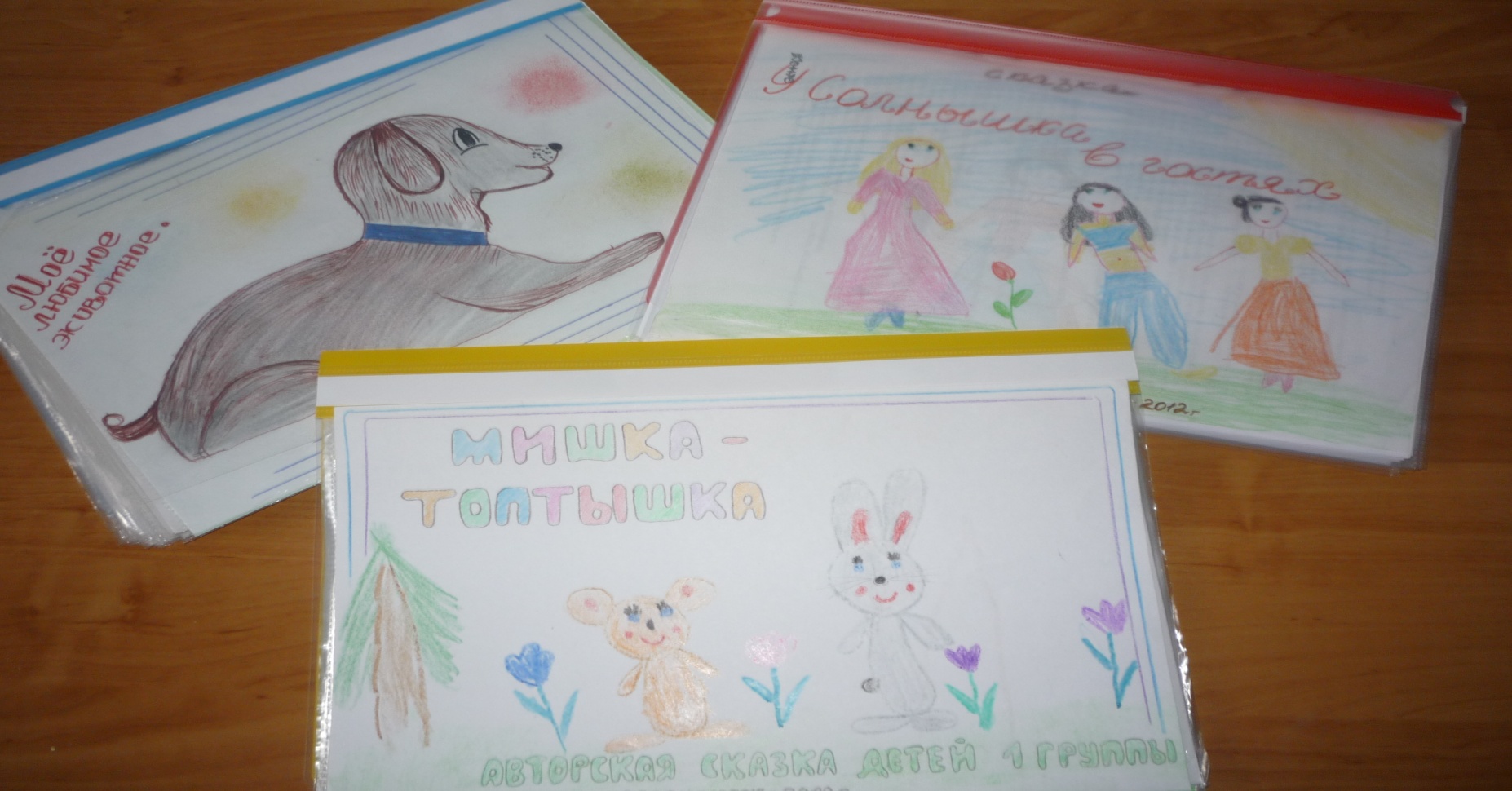 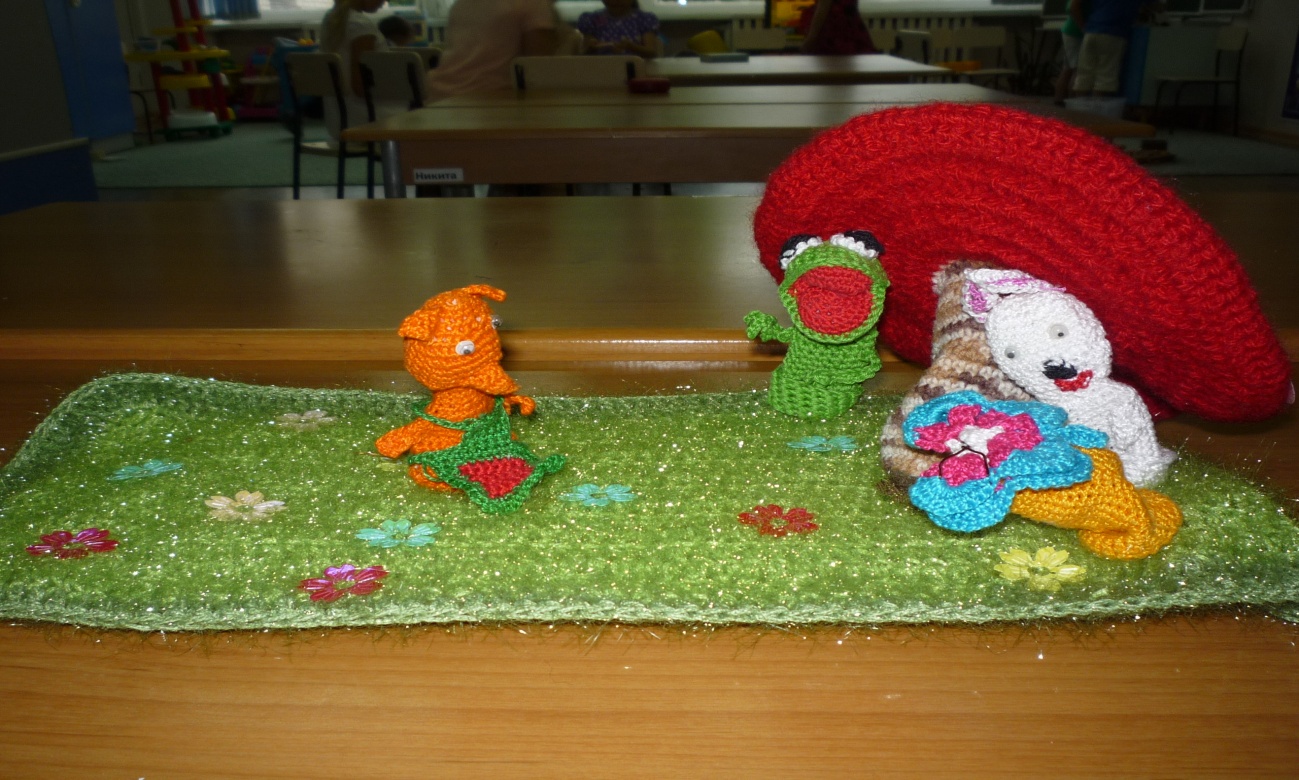 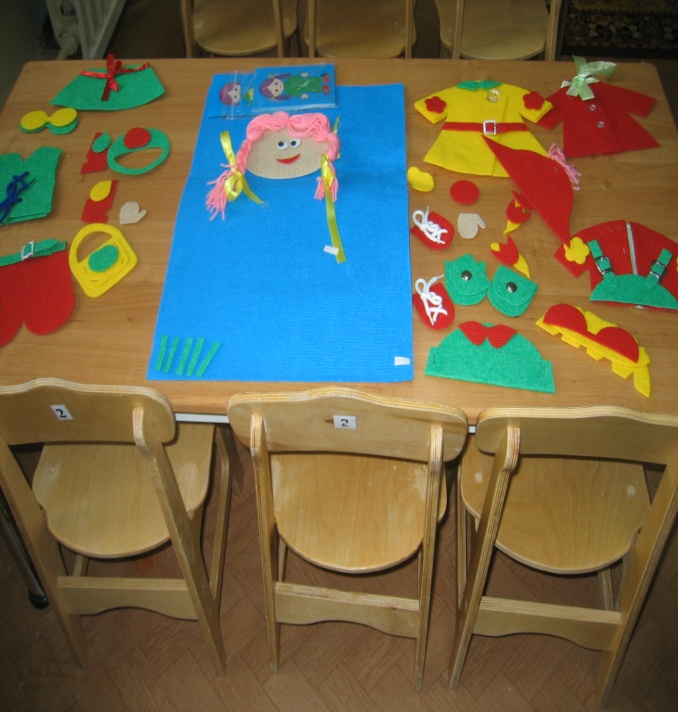 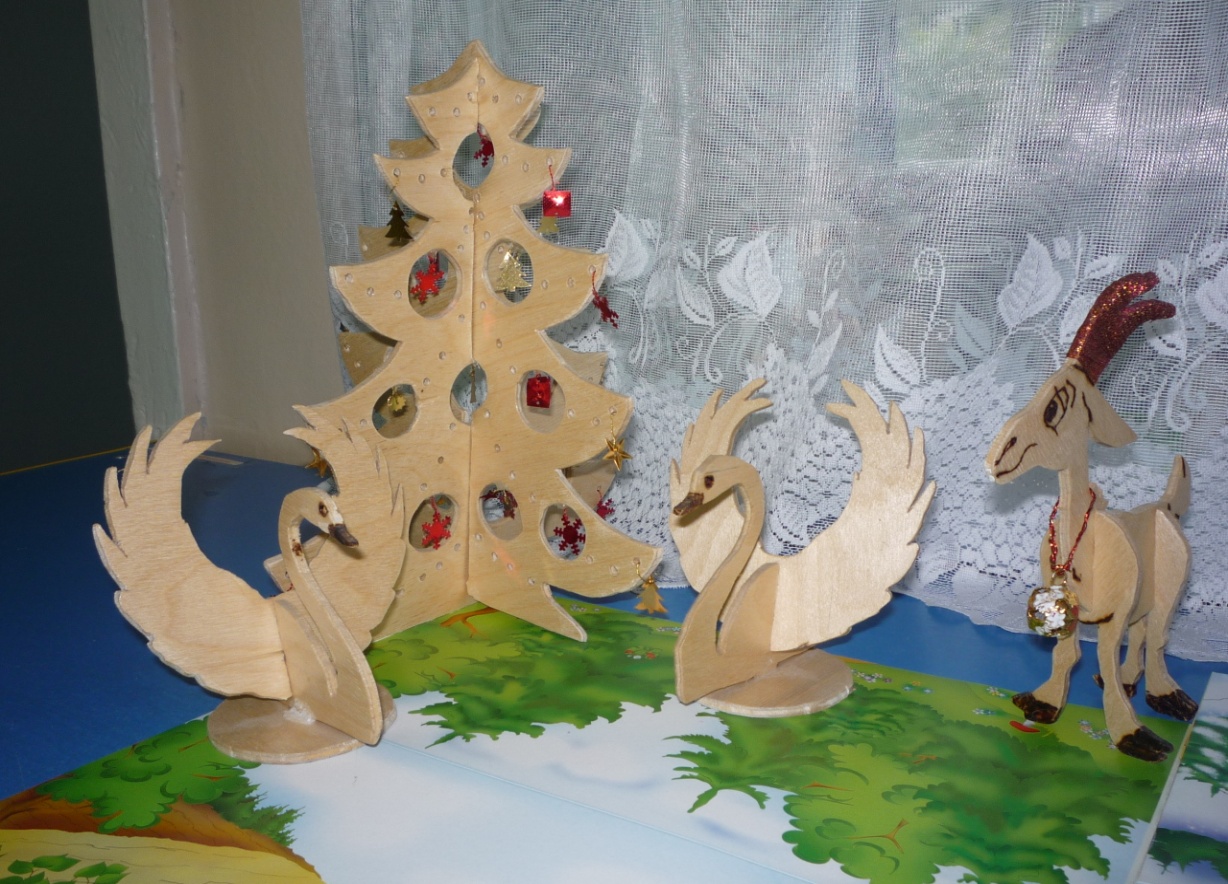 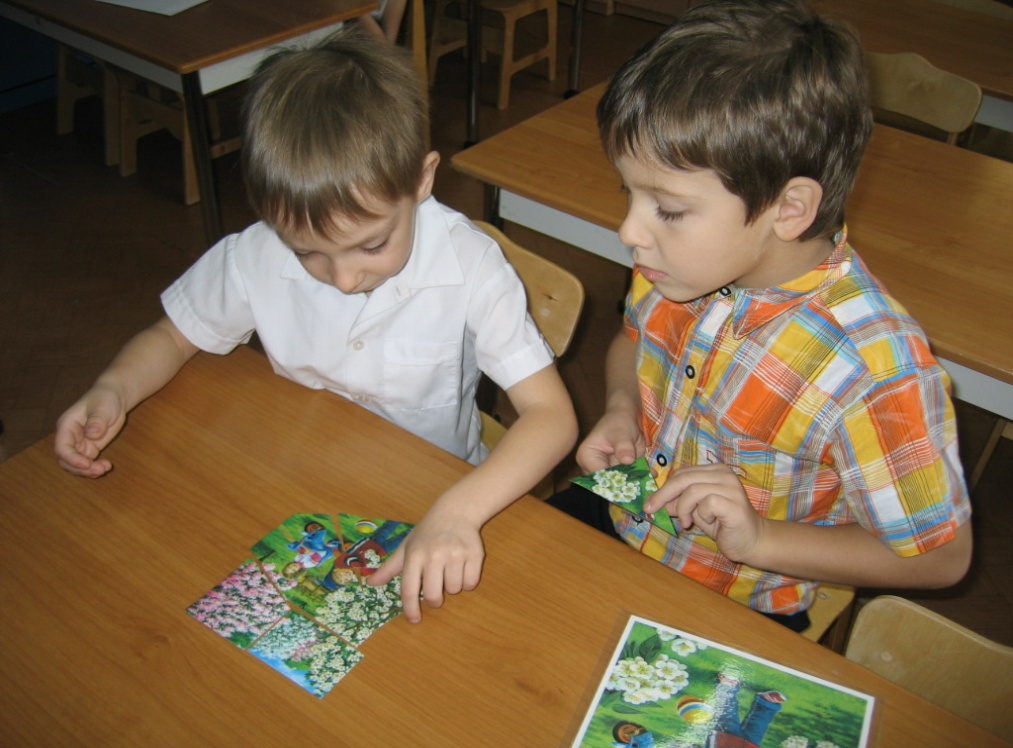 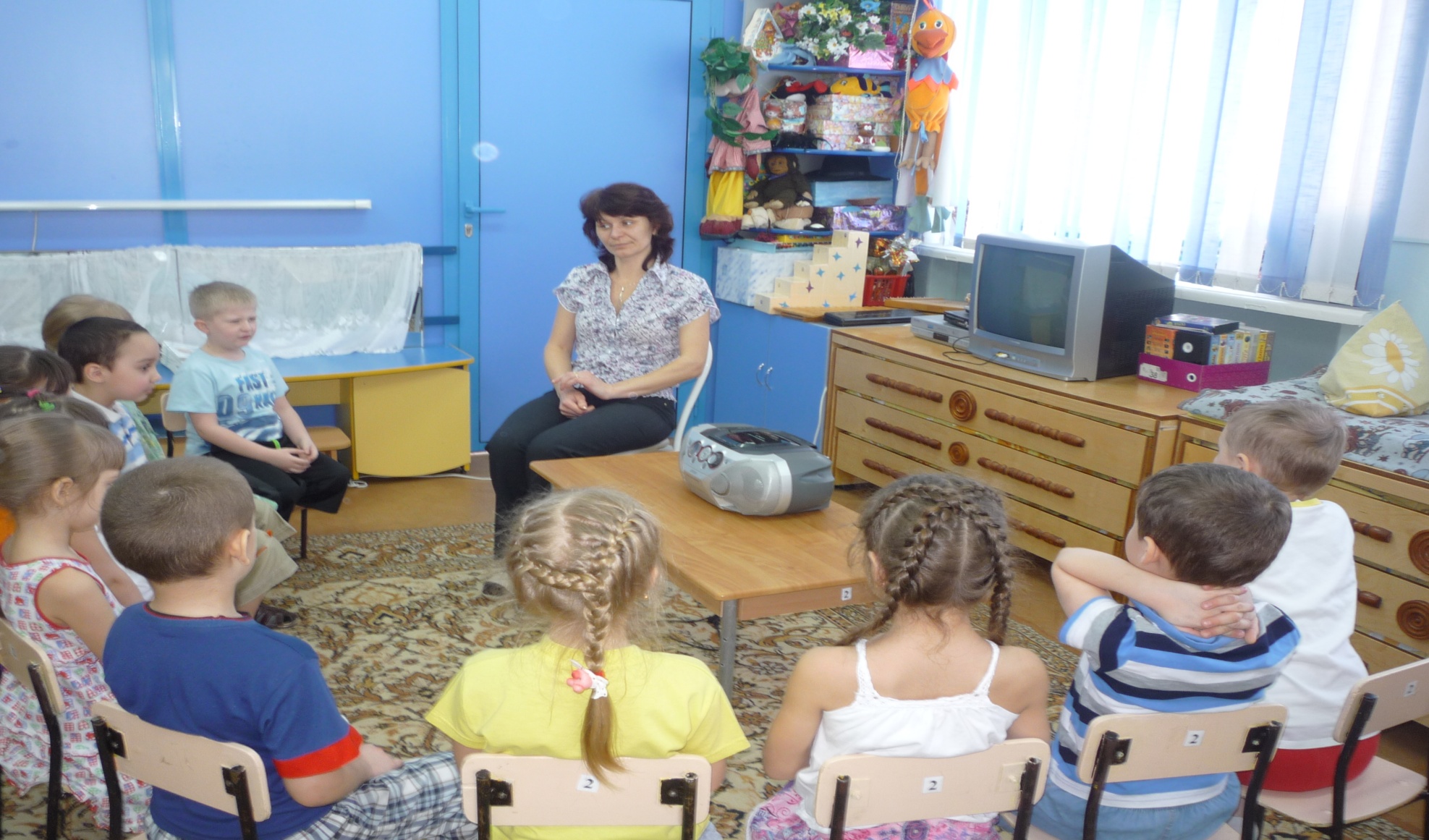 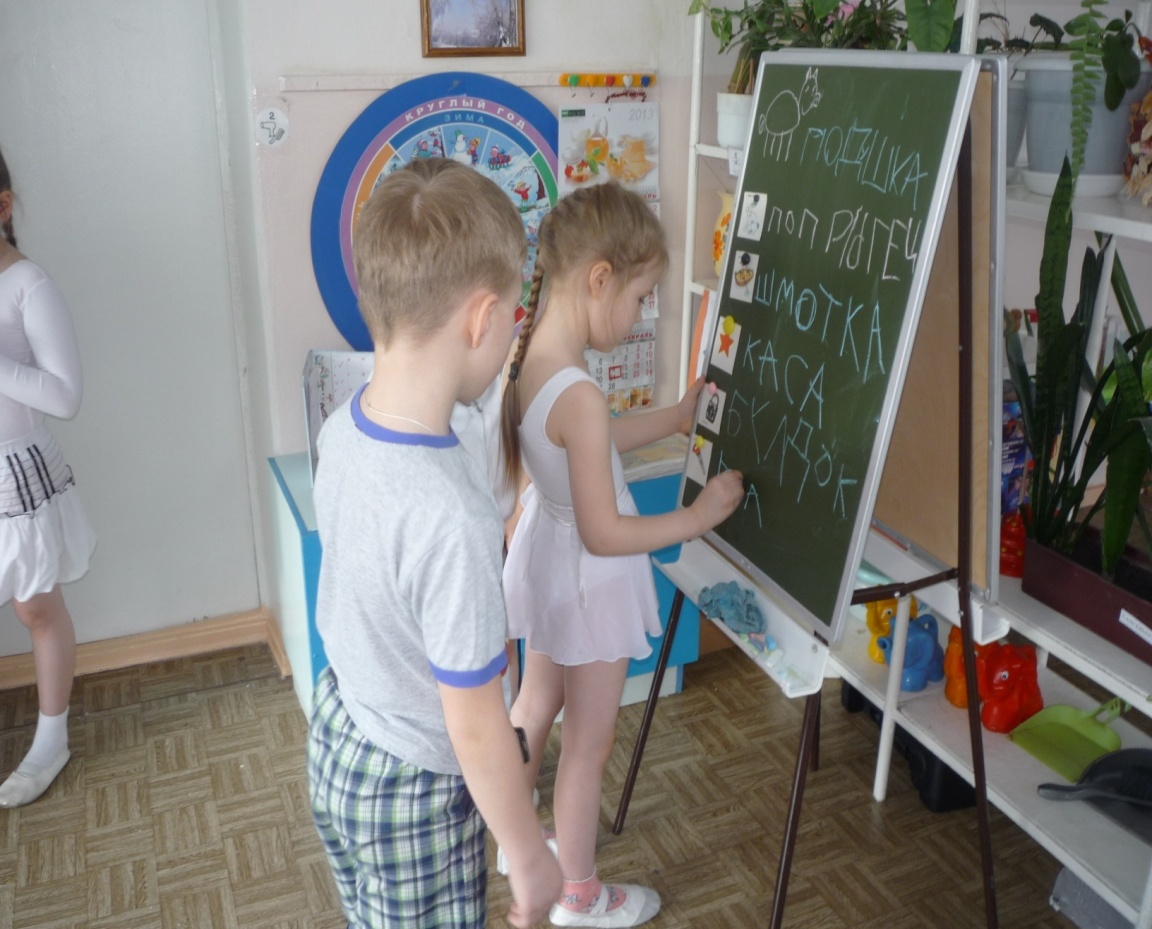 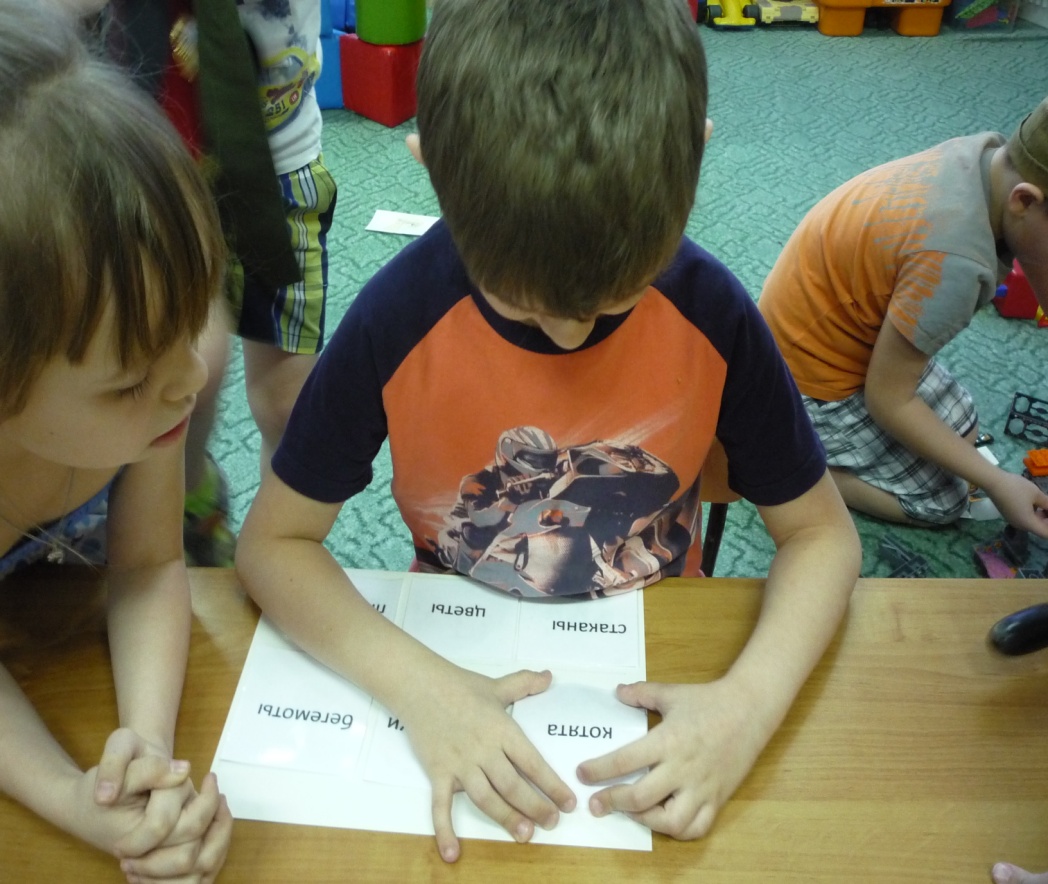 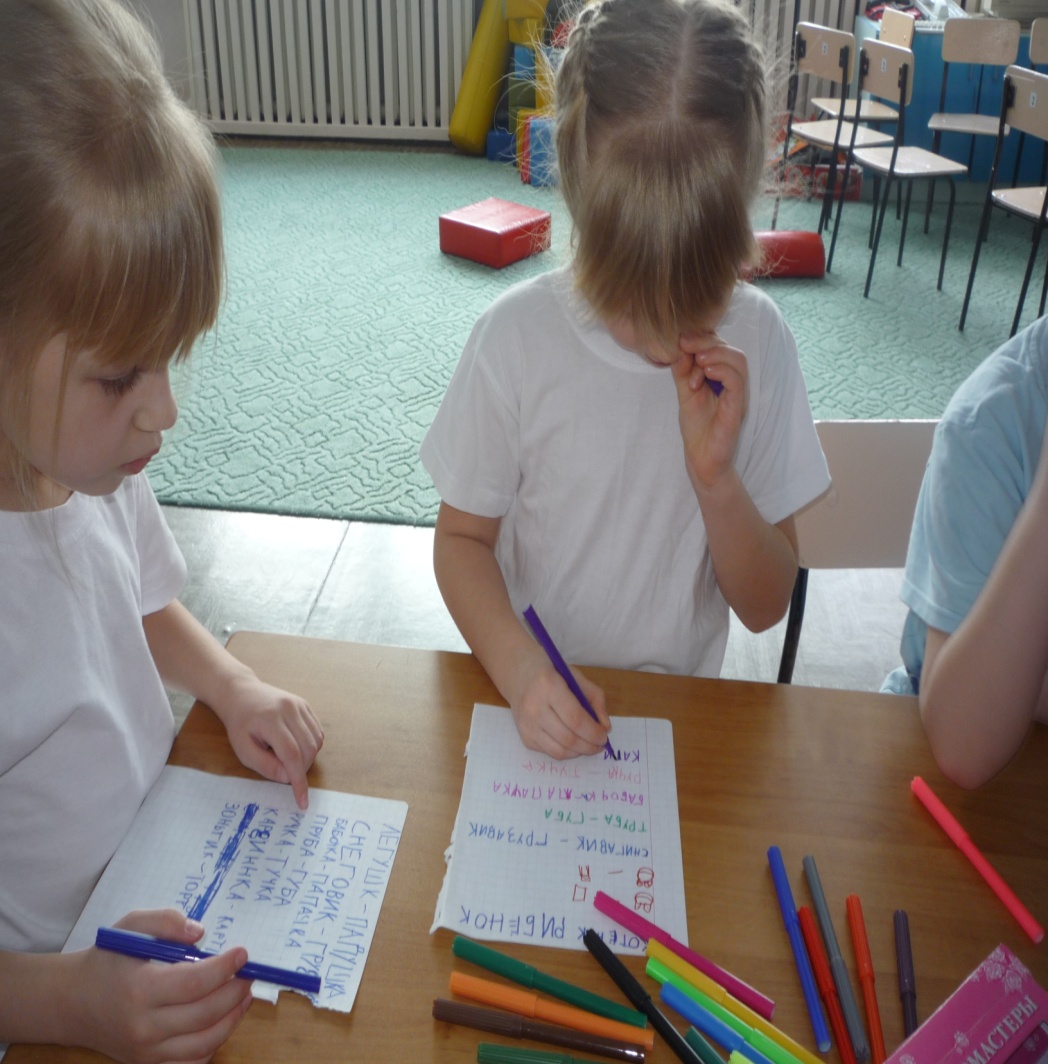 РЕАЛИЗАЦИЯ ПРОЕКТА
СПЕЦИАЛИСТЫ  
      ДЕТСКОГО САДА
ДЕТИ
РОДИТЕЛИ
учитель-логопед;
музыкальный руководитель;
воспитатель  по изобразительной деятельности;
воспитатель по физическому развитию
Учитель-логопед
Музыкальный     
       руководитель
воспитатель 
          по изобразительной   
                деятельности
воспитатель по физическому развитию
Работа с родителями
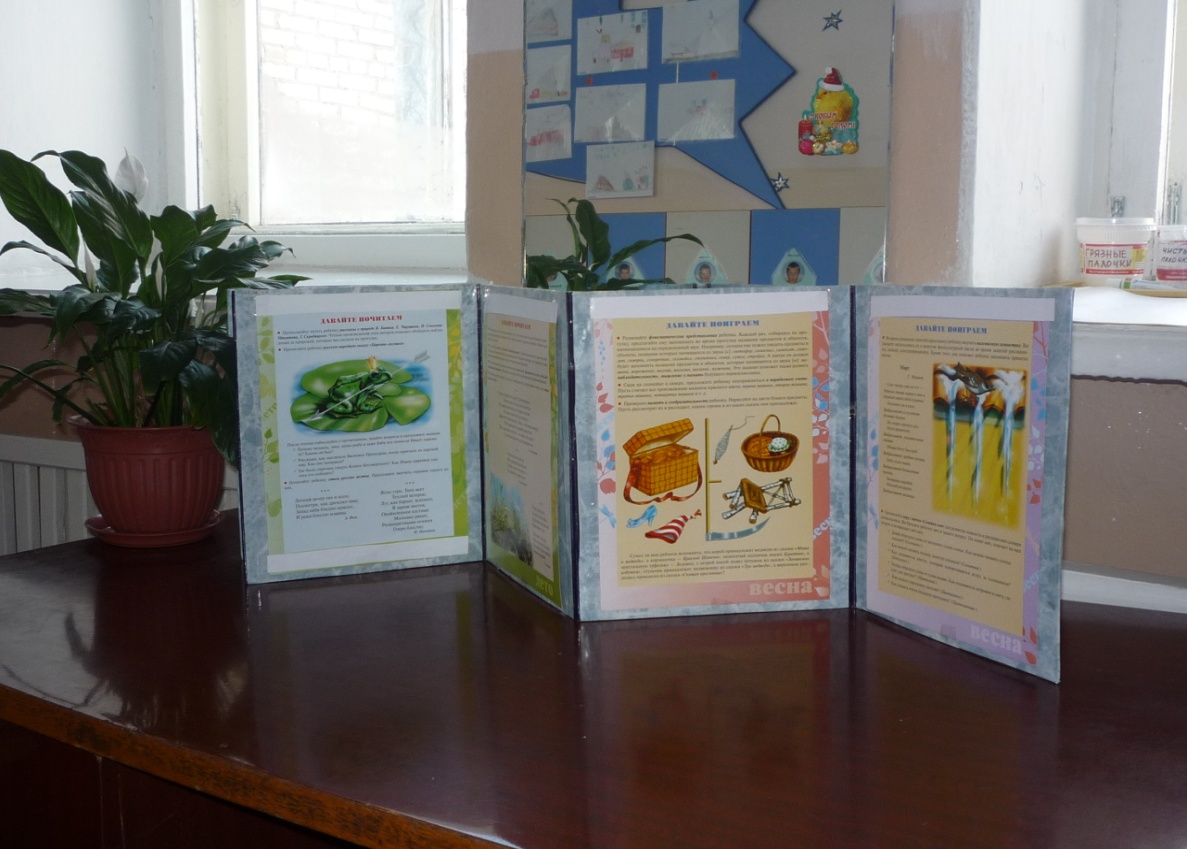 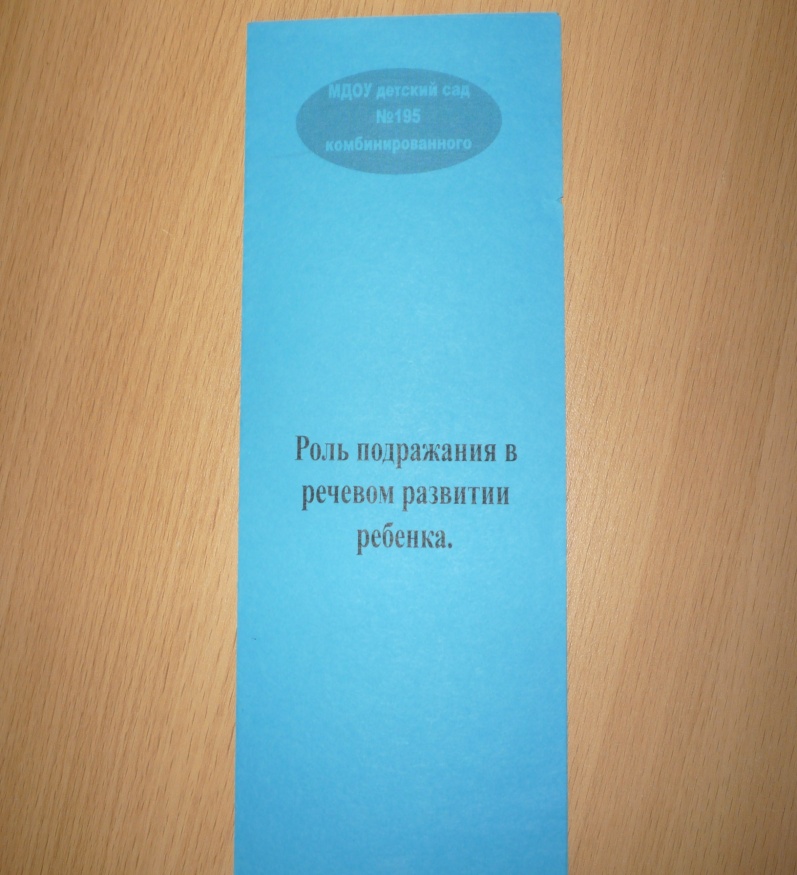 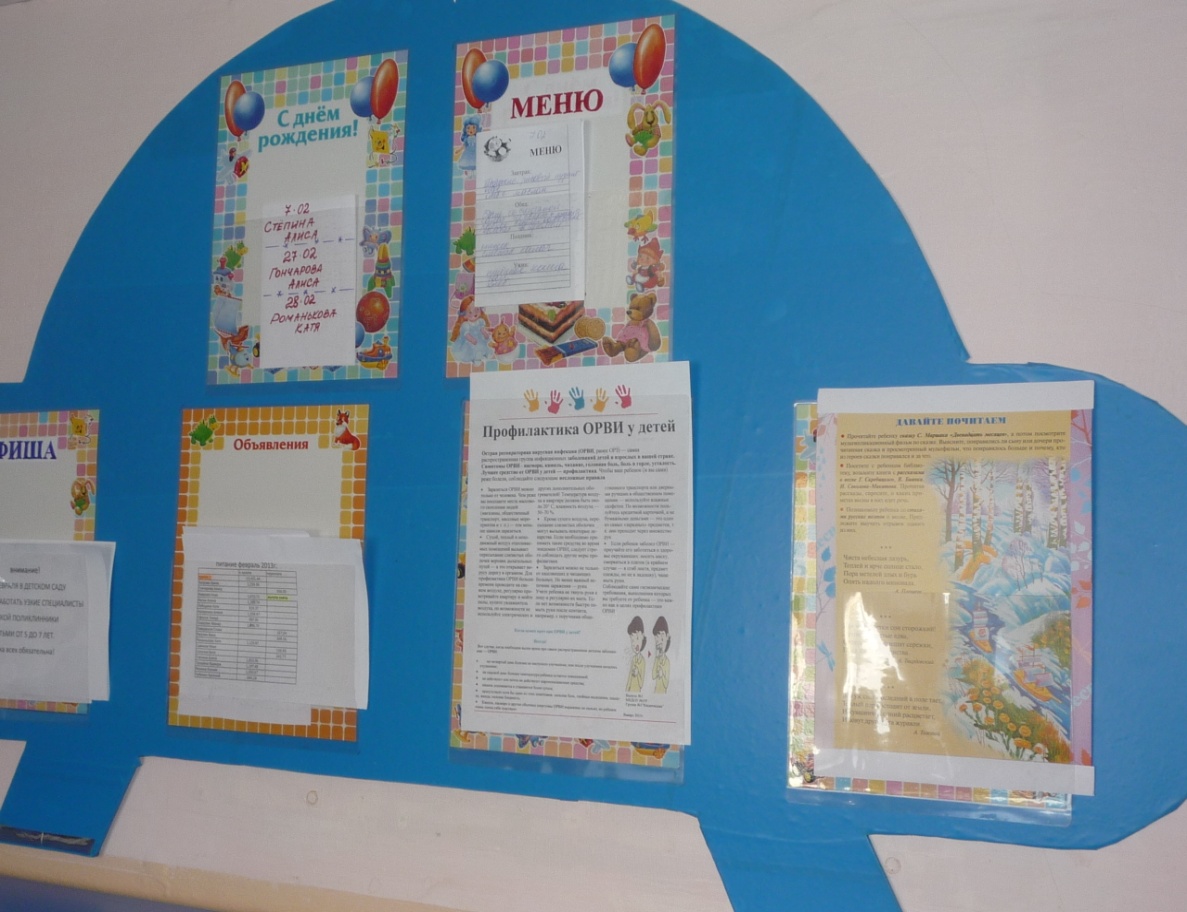 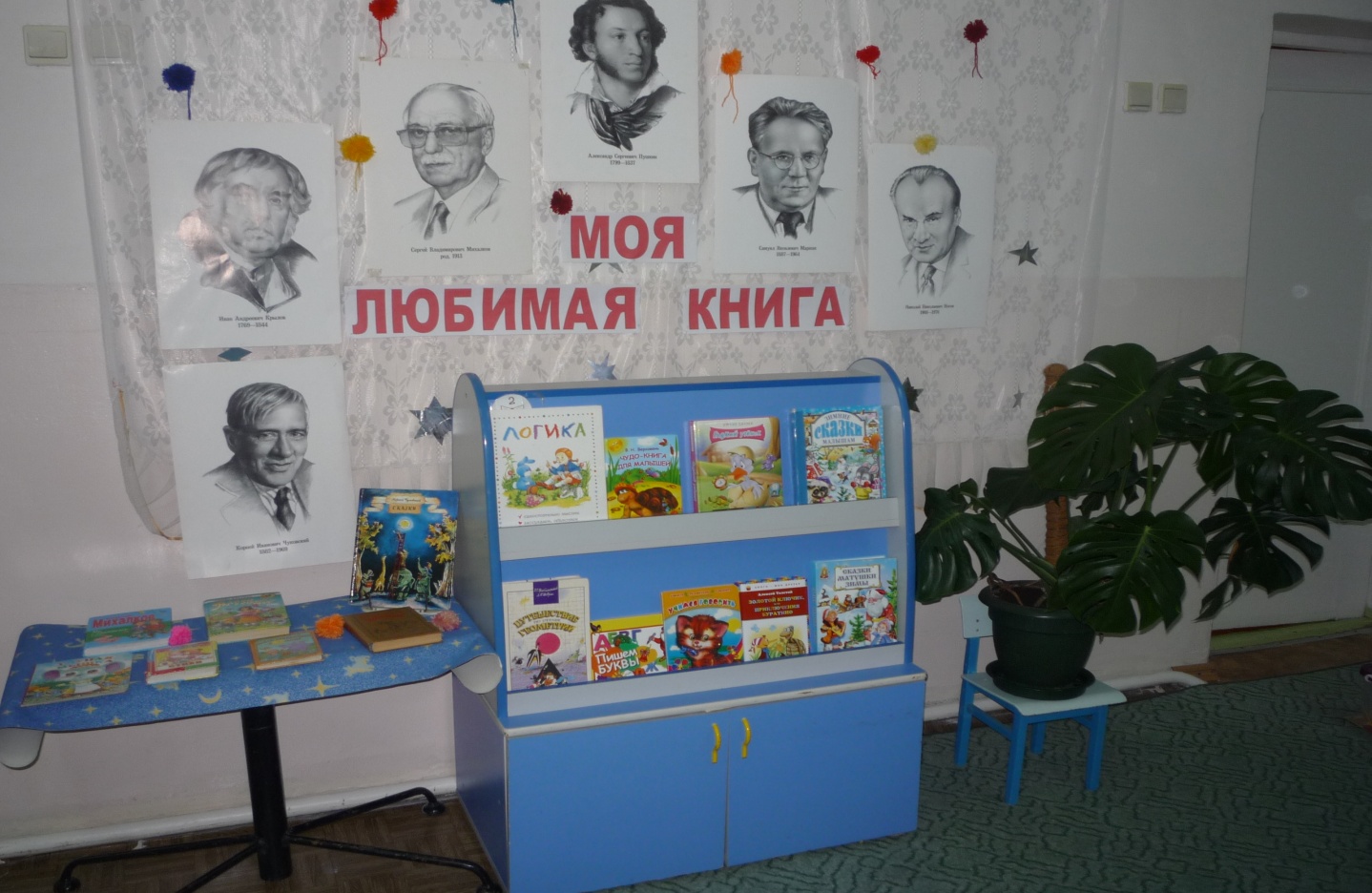 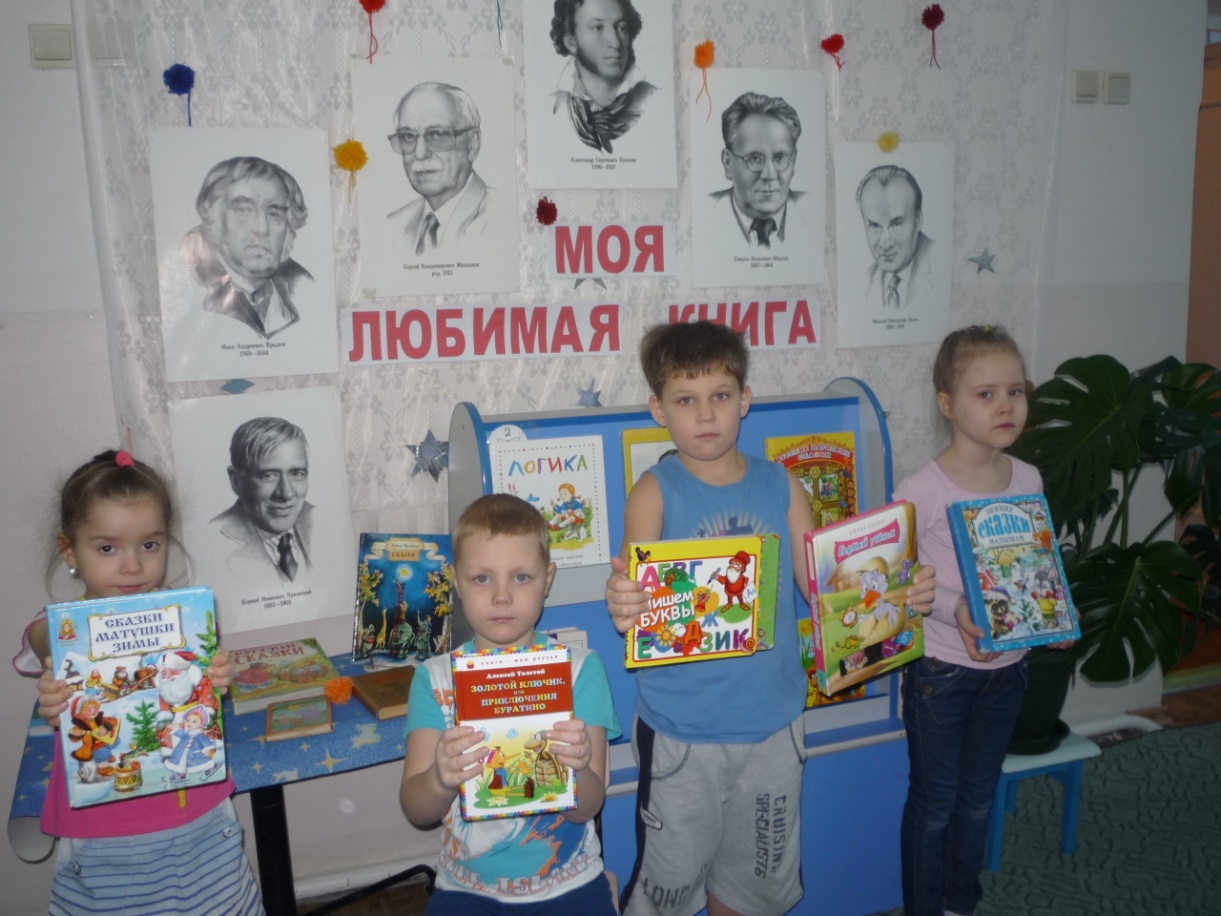 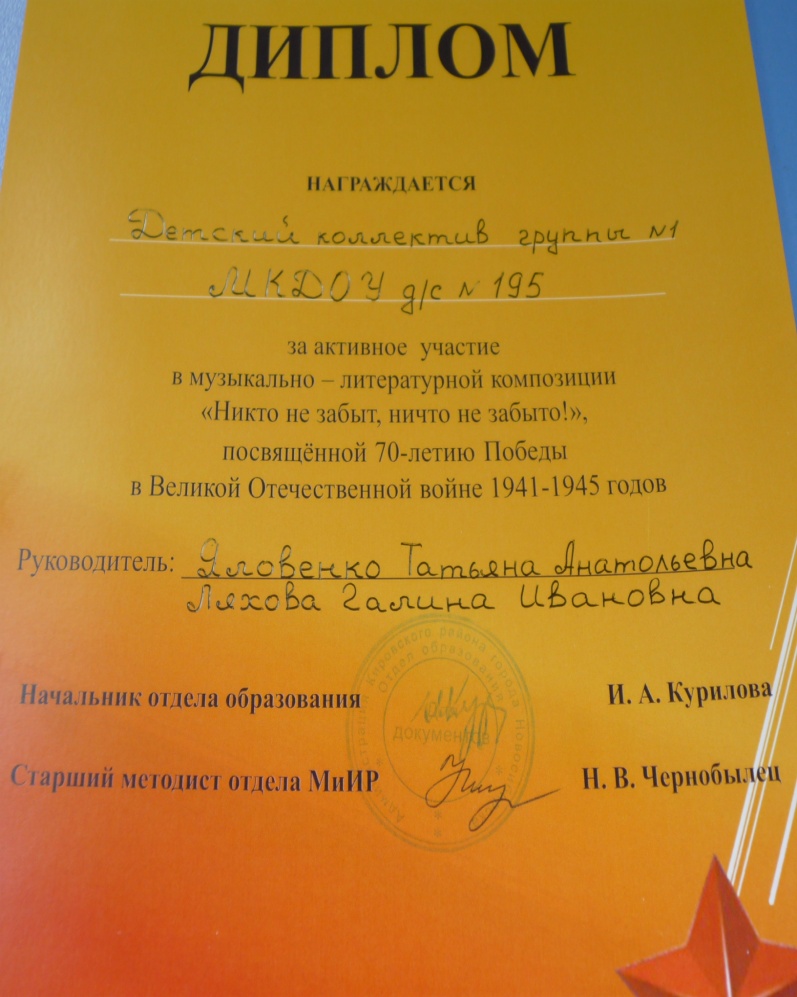 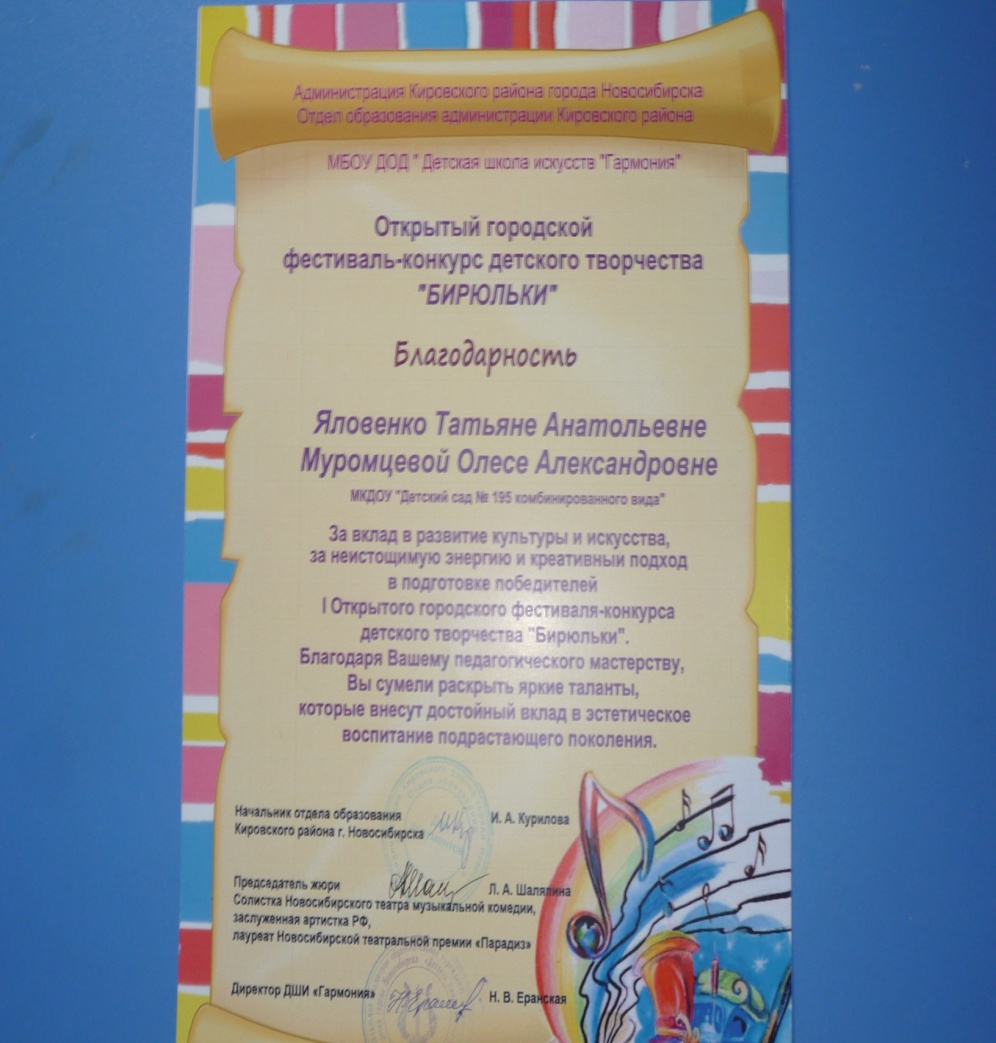 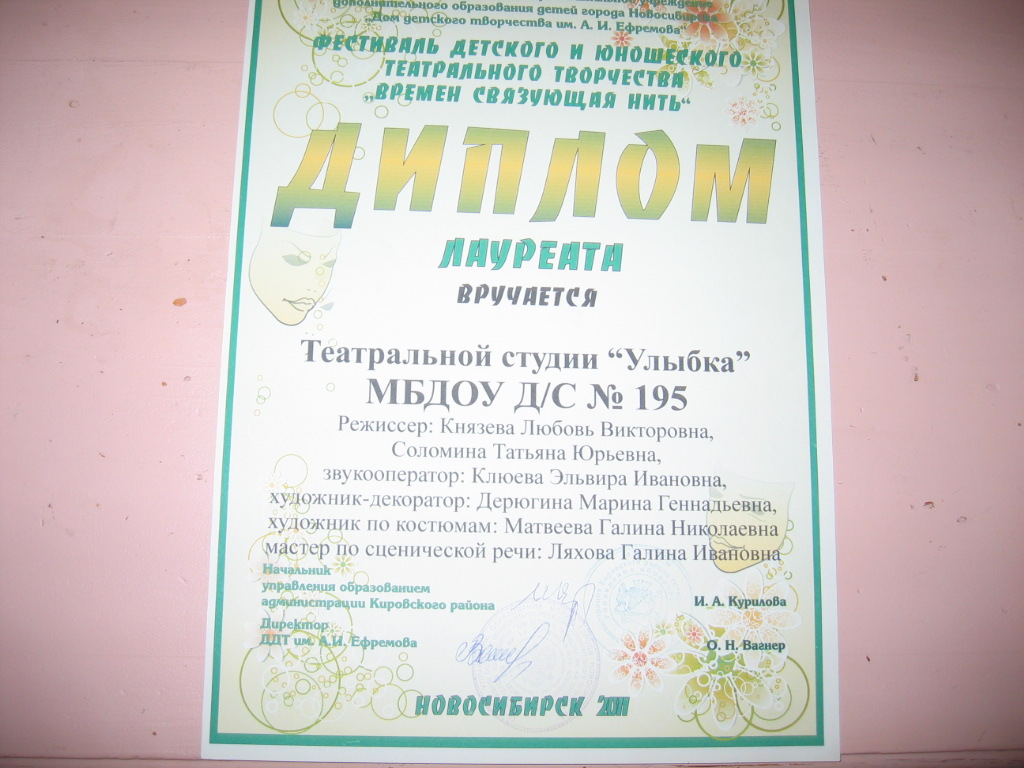 Спасибо за внимание!
ПРИГЛАШАЕМ К СОТРУДНИЧЕСТВУ
Наш адрес :
г.Новосибирск -106
улица им. Зорге , д. 44/1
Телефон: 342-04-61
Электронный адрес:ds_195_nsk@nios.ru